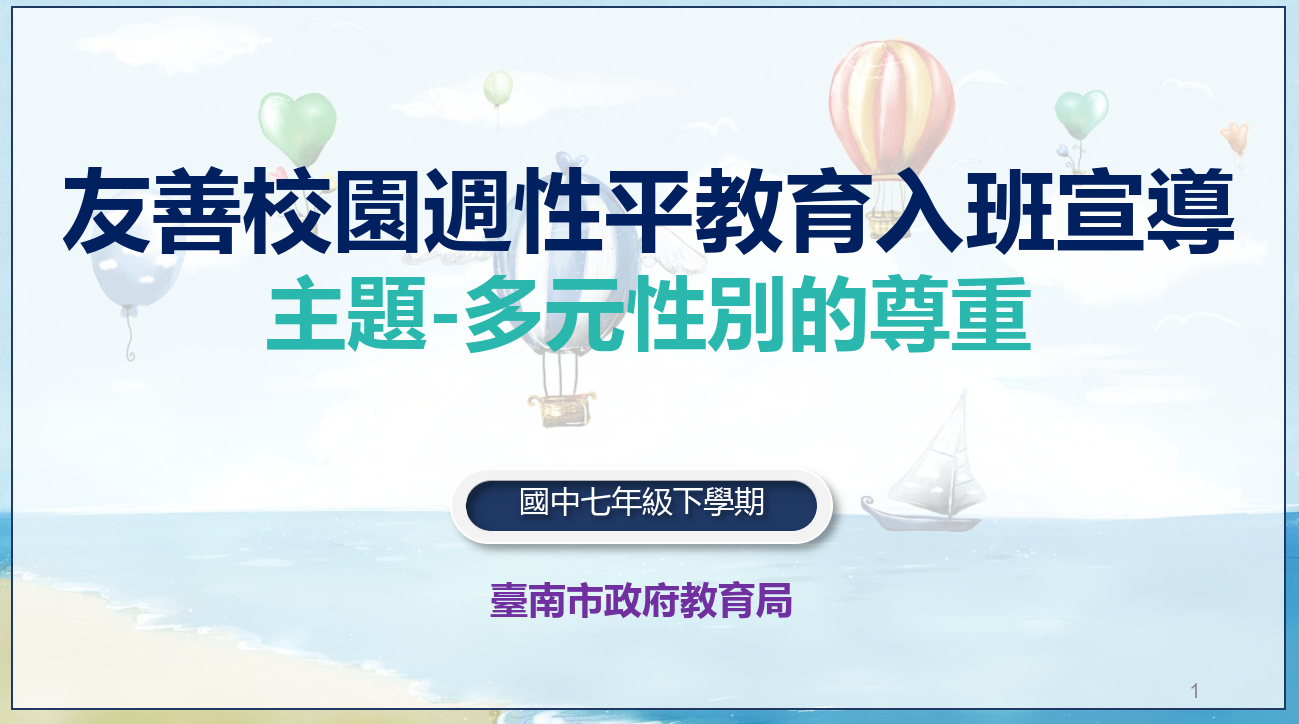 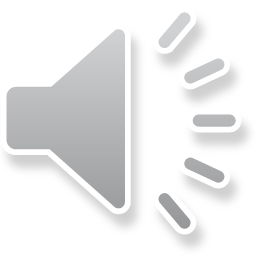 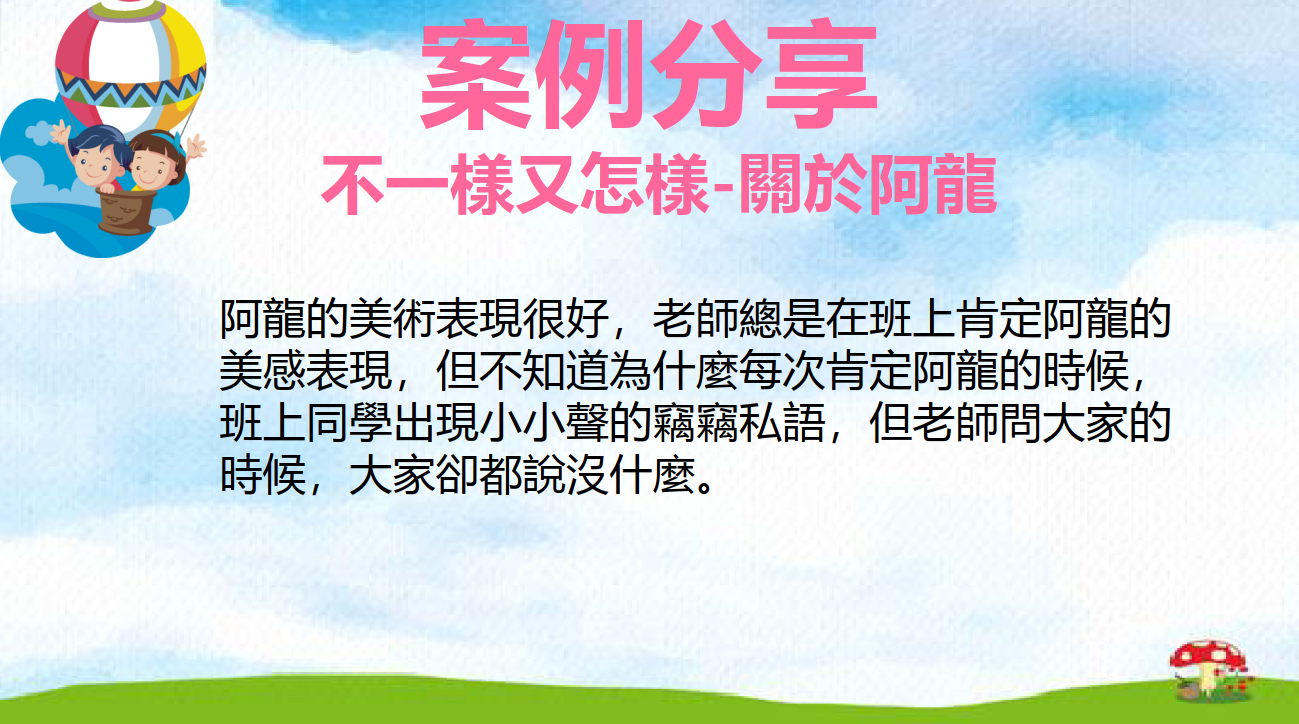 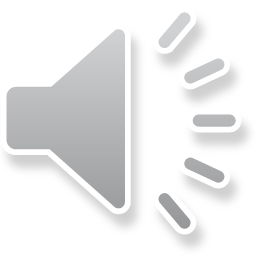 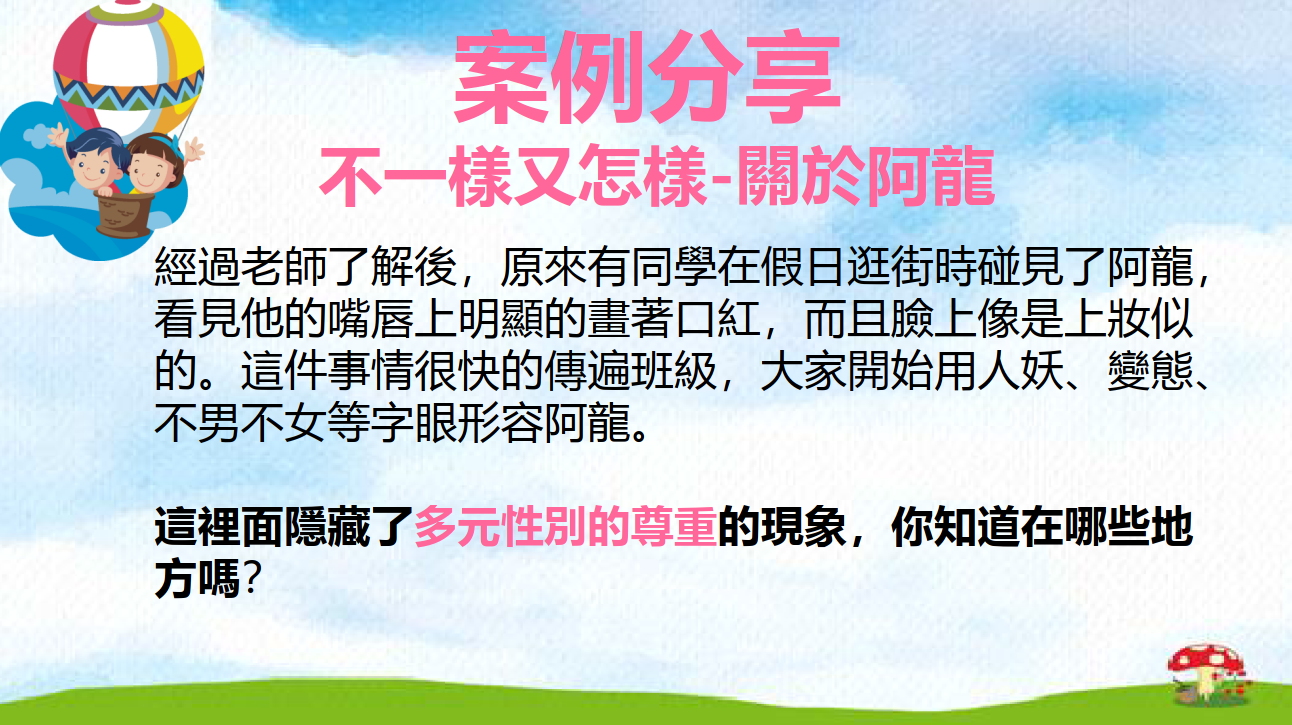 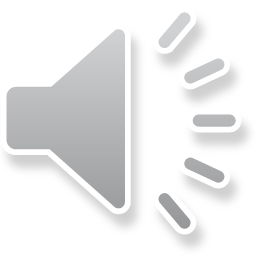 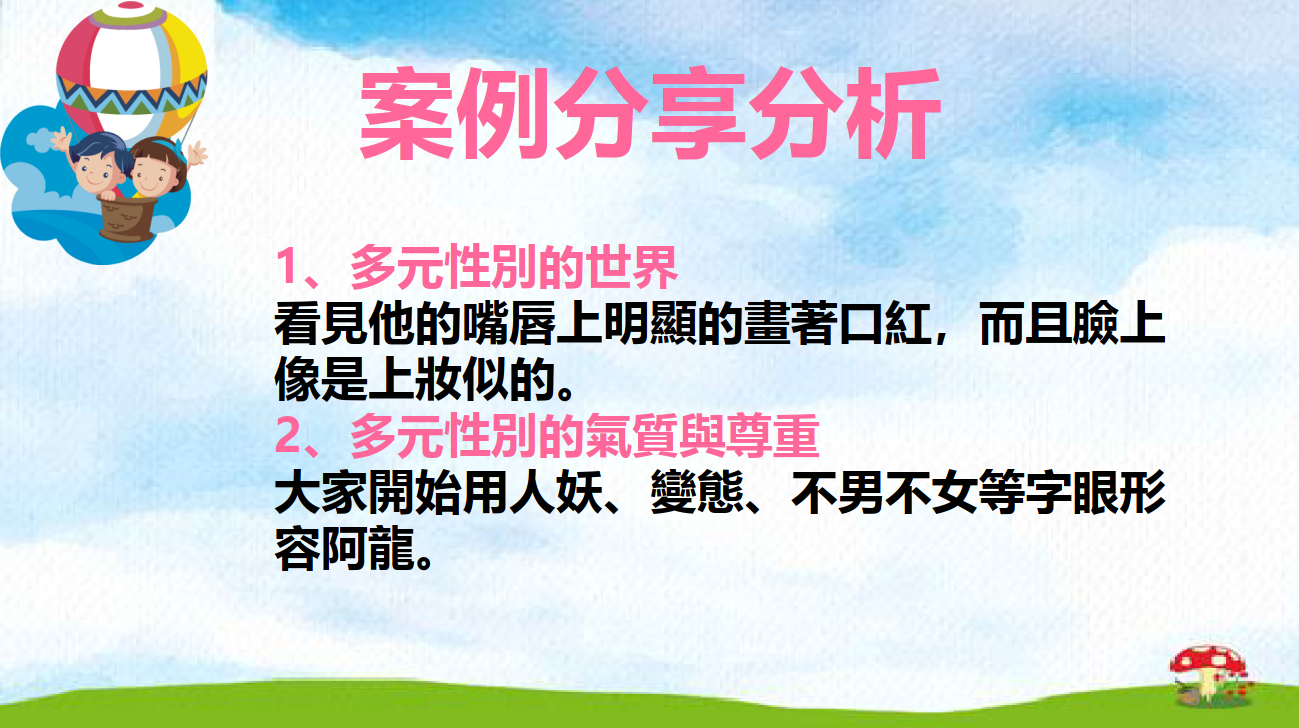 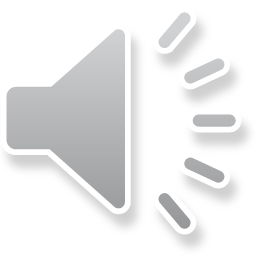 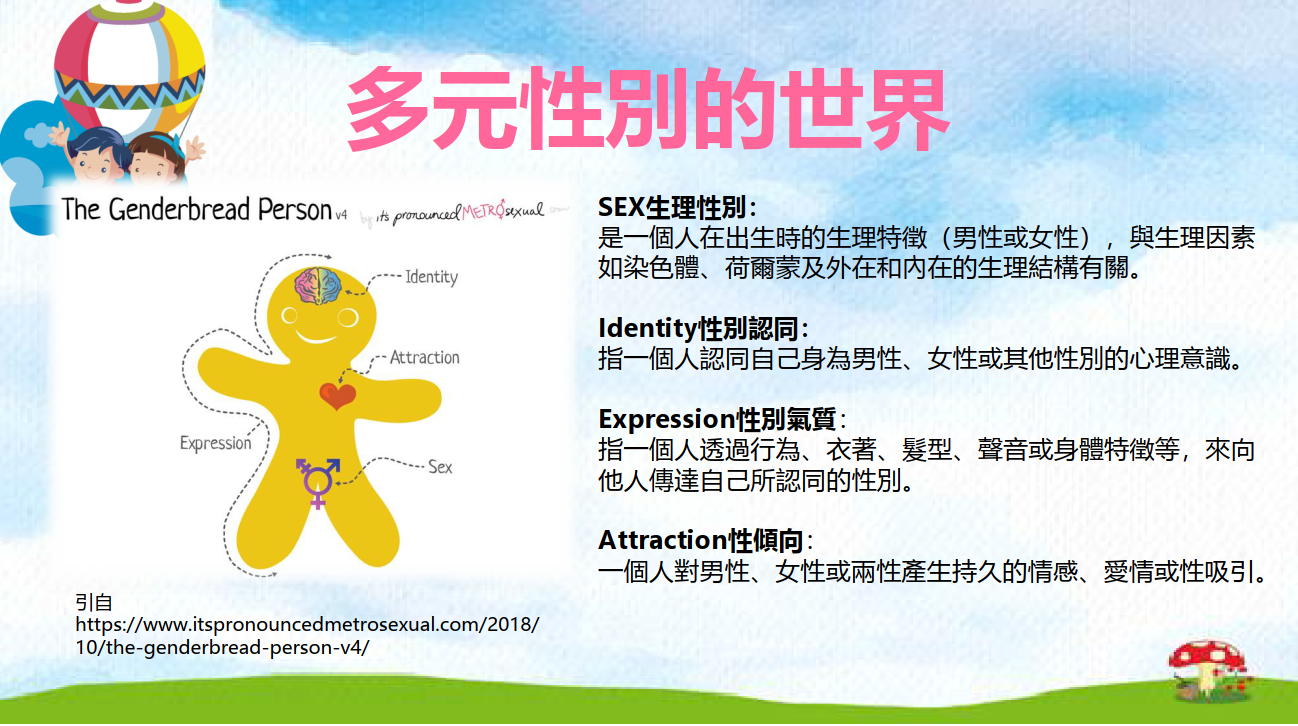 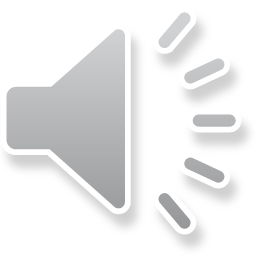 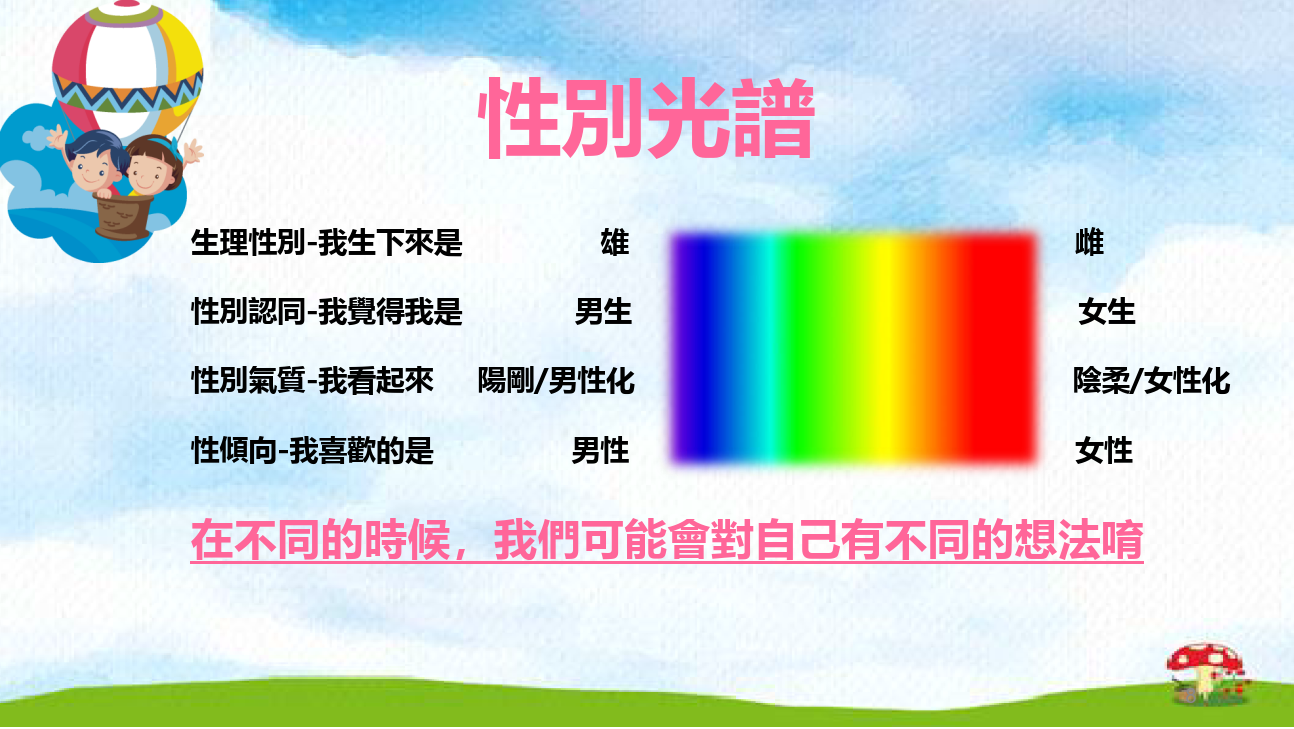 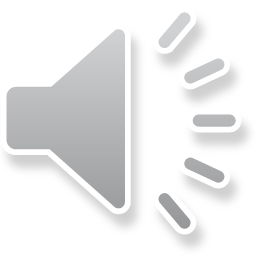 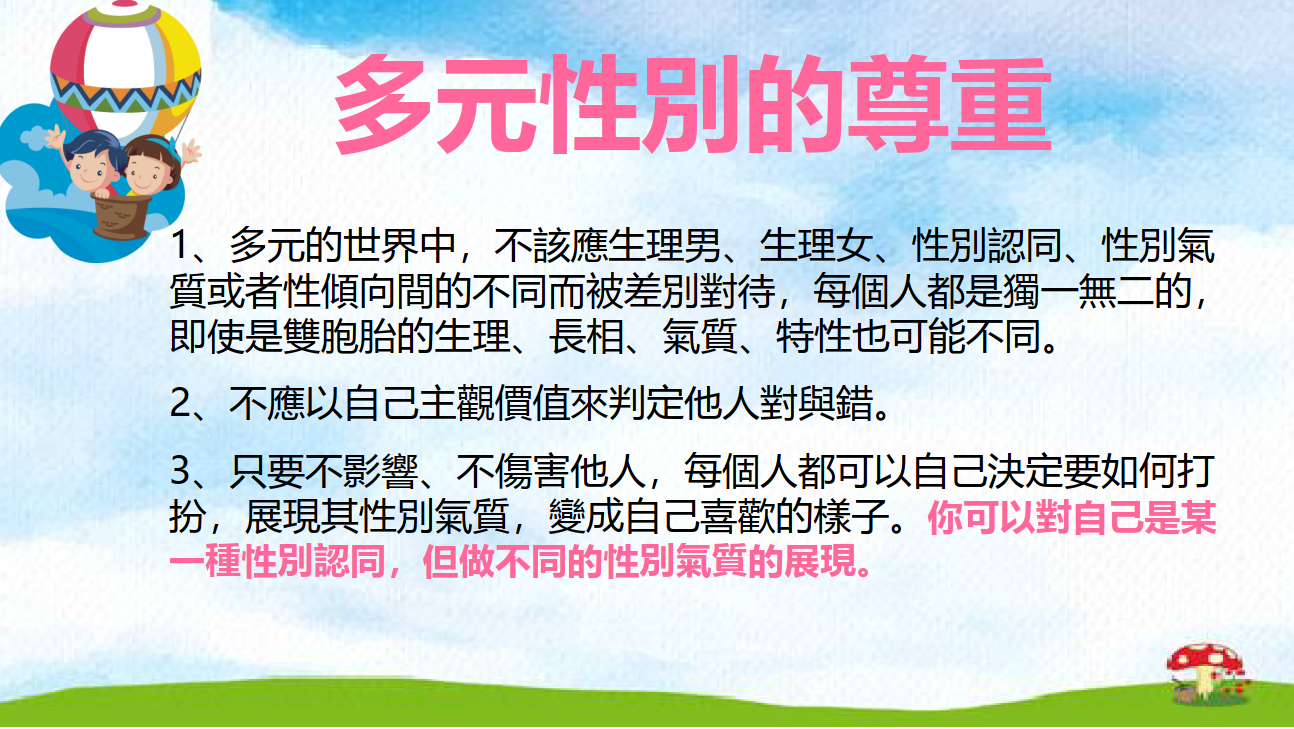 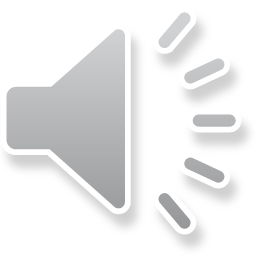 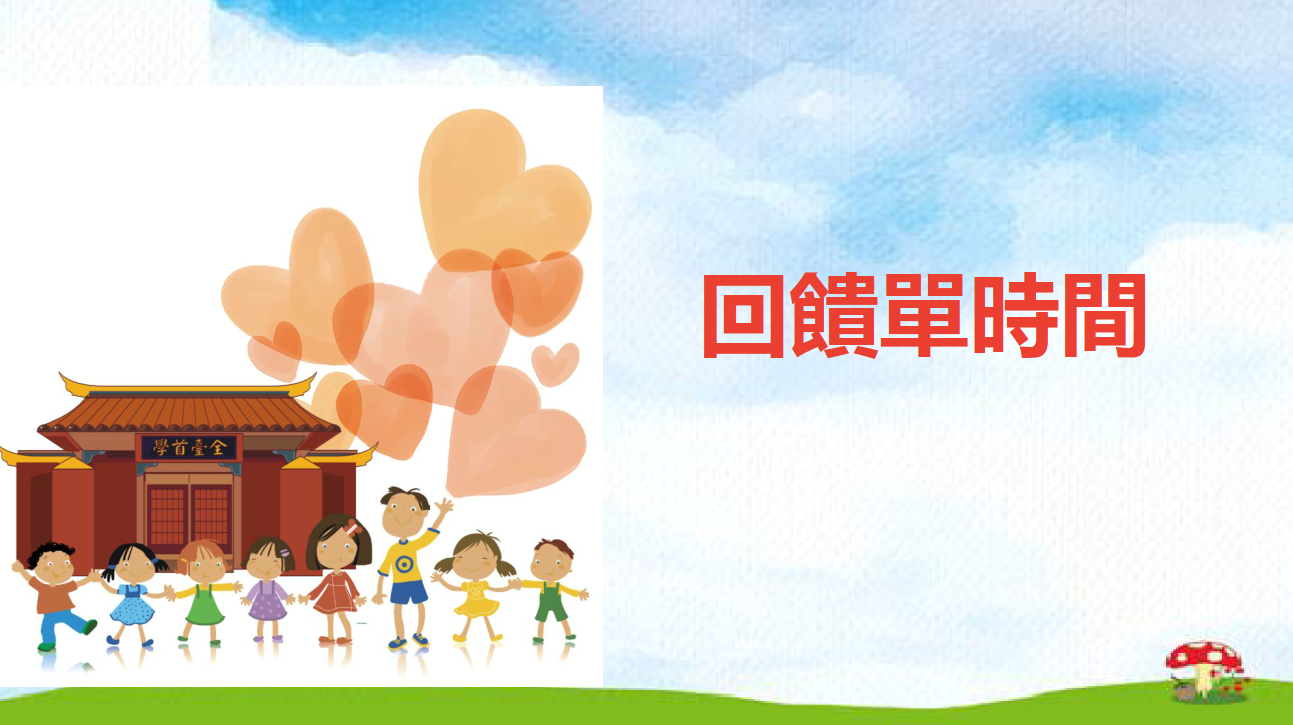 學習單完成後，請對摺，
交給現場老師，謝謝!!!
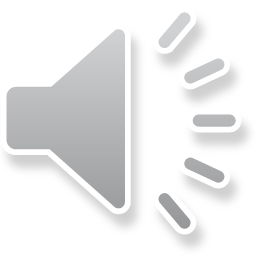